Avaliação da Supervisão Formativa com ODK
nas estruturas de saúde
da Guinne Bissau
Período de janeiro a setembro de 2019
Cartographie actualisée des sites prioritaires de surveillance PFA  en 2019 en Guinée Bissau
PERFORMANCE DE LA SURVEILLANCE DES PFA PAR REGION EN 2019
% de selles recueillies dans les 14 jours
Taux de PFA non Polio Annualisé
Atteinte des 02 principaux indicateurs
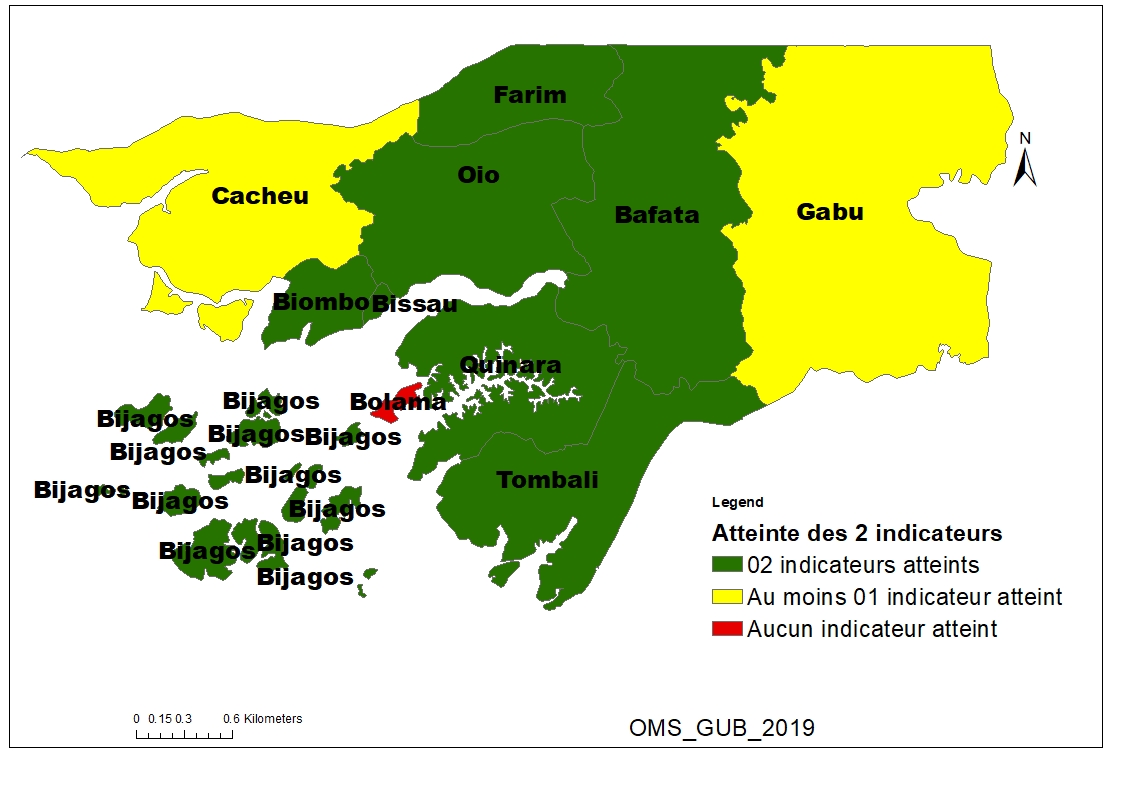 MERCI POUR
VOTRE
AIMABLE ATTENTION